PSICOSISTRASTORNOS DE NIVEL PSICÓTICO
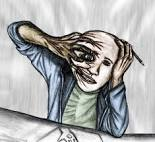 CONCEPTO
. NIVEL DE FUNCIONAMIENTO PSICOLÓGICO CONDICIONADO POR UNA O MÁS  DE LAS SIGUIENTES CARACTERÍSTICAS: 
1-Pérdida del contacto.

2-Incapacidad habitual para llenar las demandas básicas de la vida.




3-Estilo de vida absurdo
4-Estados de intensa agitación o estupor.

5-Falta de juicio crítico.

6-Comportamientos socialmente reprochables ajenos al modo de ser anterior del paciente,
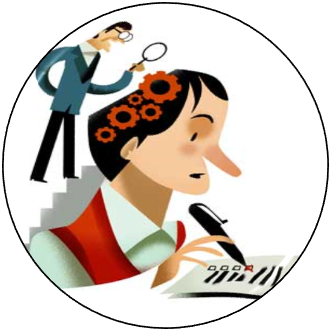 PRINCIPALES SÍNDROMES ASOCIADOS
1-Síndrome de Excitación Psicomotriz: 
Aumento o aceleración de todas las funciones psíquicas y de la actividad motriz de acuerdo a la patología en que se presenta.
Con toma de conciencia: 
Orgánicas: Psicosis sintomáticas y orgánicas.
Psicógenas: Excitación Histérica; Psicosis Agudas;  Reacciones a estrés.
Sin toma de conciencia: 
Excitación maníaca: Enfermedad Bipolar.
Excitación catatónica: Esquizofrenia catatónica.        
2-Síndrome Estuporoso:  
Disminución o ausencia de actividad motora y verbal.
 Fascie que expresa perplejidad, pánico, tristeza. Inmovilidad, mutismo, grado variable de claridad de conciencia.
Con toma de conciencia: 
Estupor Histérico; Estupor Orgánico.
Sin toma de conciencia:
 Estupor depresivo; Estupor catatónico.
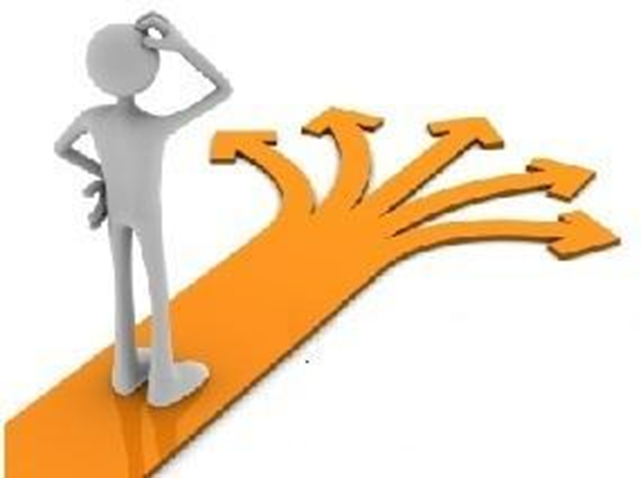 3-Síndrome Delirante:       
Síndrome Paranoico:   Paranoia.
Síndrome Paranoide: Reacción Paranoide; Esquizofrenia Paranoide.
Síndrome Automatismo Psíquico: 
4-Síndrome Esquizofrénico:
Esquizofrenia Paranoide
Psicosis Alucinatórias Crônicas. 
.  
5-Síndromes Afectivos: 
Manifestaciones afectivas y toma de las necesidades sin afectación notable de  las sensopercepciones: 
Síndrome maníaco: Alegría exagerada, aceleración del pensamiento e hiperactividad motora.
Episodios maníacos, trastornos esquizoafectivos, trastornos psicóticos agudos y transitorios y  algunos trastornos del humor (afectivos) orgánicos
6-Síndrome depresivo: 
De alta relevancia por conducir en sus formas más  severas al suicidio. Tristeza, lentificación psíquica y motora, ideas delirantes de tipo nihilista o de negación, auto recriminaciones, toma severa de las necesidades. 
Trastornos bipolares, episodios depresivos recurrentes, trastornos depresivos orgánicos


7-Síndrome Hipocondríaco: 
Excesiva preocupación por la salud, el constante temor a la muerte y la auto observación continua de las funciones corporales más significativas. 
Depresiones en el nivel psicótico
CLASIFICACIÓN
DELIRIUM
Etimológicamente es deformación o desviación de la realidad
Es un cuadro aparatoso, grave, donde el paciente corre el riesgo de accidente si no es protegido. 
 El alcoholismo la principal causa etiológica, pero también puede ser producido por otras intoxicaciones externas e internas, así como en procesos infecciosos severos o traumatismos craneales. 
La toma de la vigilia es importante, existiendo trastornos sensoperceptuales, sobre todo visuales y táctiles, cuyo contenido habitualmente desagradable o terrorífico determina el estado afectivo y la conducta frecuentemente defensiva o de escape, lo que determina agitaciones a grandes espacios con peligros de defenestración.
Una de sus manifestaciones de más valor diagnóstico es la falsa orientación fluctuante, expresada por momentos de orientación seguidos de inmediato por una desorientación total.
El paciente se muestra agitado y tembloroso.  
Las funciones cognoscitivas y las afectivas y las conativas influidas directamente por las graves alteraciones sensopercetuales, destacándose la agitación a grandes espacios, generalmente en defensa ante sus presuntos agresores y determinante de riesgos, como lanzarse al vacío o golpearse en las huidas
ENFERMEDADES MÁS FRECUENTES QUE PUEDEN PROVOCAR PSICOSIS ORGANICAS
ENFERMEDADES CARDIOVASCULARES: insuficiencia cardíaca, infarto del miocardio, posteriores a operaciones del corazón, endocarditis bacteriana.

Osteoarticulares: artritis reumatoidea.

3.  SISTÉMICAS: lupus eritematoso 
sistémico.

4.  HEMATOPOYÉTICAS: anemia perniciosa.
INTOXICACIONES POR MEDICAMENTOS: atropina, y cortisona, barbitúricos, cafeína, Parkisonil (Trihexifenidilo).

10. INTOXICACIONES POR SUSTANCIAS INDUSTRIALES: anilina, acetona, gasolina, benceno, manganeso, arsénico, monóxido de carbono, mercurio, plomo, compuestos organofosforados.

11. OTRAS: psicosis puerperales (posparto), en el curso de enfermedades endocrinometabólicas, etcetera.
RENALES: insuficiencia renal.

DEFICITARIAS:viatminas

TUMORALES: neoplasias malignas.

8.  INFECCIOSAS:, gripe, neumonías, hepatitis, paludismo, tuberculosis.
DEMENCIAS
El término francés démence, empleado por Esquirol en su obra Las Enfermedades Mentales (París, 1838) 
Es un síndrome encefálico orgánico crónico, caracterizado por  graves problemas de memoria y múltiples funciones cerebrales como la inteligencia, juicio, el cálculo, la comprensión, el pensamiento abstracto, la orientación y el aprendizaje.
CLASIFICACIÓN

Demencia en la enfermedad de Alzheimer.

Demencia Vascular (Demencia vascular de comienzo agudo, demencia vascular por infartos múltiples, demencia vascular subcortical, demencia vascular mixta).

Demencia en la enfermedad de Pick.

Demencia en la enfermedad de Creutzfeldt-Jakob, Demencia en la enfermedad de Huntington.
Demencia en la Enfermedad de Parkinson.


Otras: la D. vasc. de Binswanger, la D. con Cuerpos de Lewy, la hidrocefalia normotensa, la parálisis supranuclear progresiva, la esclerosis múltiple, el complejo demencia/SIDA y la degeneración talámica
OTROS TRASTORNOS ORGÁNICOS
ALUCINOSIS ORGÁNICA. 
Trastorno con alucinaciones persistentes o recurrentes, habitualmente visuales o auditivas, que ocurren en estado de plena conciencia, y que pueden ser o no ser reconocidas como tales por la persona afectada.

TRASTORNO CATATÓNICO ORGÁNICO.
 Trastorno en el que la actividad psicomotriz se haya disminuida (estupor)  o aumentada (excitación), asociado a otros síntomas catatónicos, como el negativismo.

SÍNDROME POSTENCEFÁLICO. 
Cambio residual, no específico y variable del comportamiento, que aparece después de la recuperación de una encefalitis viral o bacteriana. El síndrome es reversible, lo que constituye su diferencia principal con respecto a los trastornos de la personalidad de origen orgánico
SÍNDROME POSTCONCUSIONAL.
 Este síndrome aparece después de un traumatismo en la cabeza (habitualmente con pérdida de la conciencia) presentándose con variados síntomas: cefalea, vértigo, fatiga, irritabilidad, dificultad para la concentración y ejecución de actividades mentales, deterioro de la memoria, insomnio, reducción de la tolerancia al estrés, la excitación emocional y al alcohol.

  TRANSTORNOS AMNÉSICOS O SÍNDROME AMNÉSICO ORGÂNICO. 
Se expresa de manera individual por un síndrome amnésico-confabulatorio, conservación relativa de otras funciones cognitivas y discreta disminución de las capacidades intelectuales. La toma de memoria afecta, sobre todo, la memoria reciente y de evocación,  no la inmediata- hasta 5 minutos de retención. Se ve como secuela  de encefalitis por herpes simple y de intoxicaciones graves.

PSICOSIS EPILÉPTICA.
 Se deben separar los trastornos que cursan con claridad de conciencia y los que no.
Tumor cerebral. Crecimiento anormal de las  células en los tejidos del cerebro. Los tumores cerebrales pueden ser benignos (no cancerosos) o malignos (cancerosos).
Traumatismo Craneoencefálico (TCE). Es cualquier lesión física, o deterioro funcional del contenido craneal, secundario a un intercambio brusco de energía mecánica, producido por accidentes de tráfico, laborales, caídas o agresiones.
TRATAMIENTO DE LOS TRASTORNOS ORGÁNICOS
Diagnosticada la noxa  se impondrá el tratamiento específico para su eliminación y el tratamiento sintomático para la cura o mejoría de los trastornos psiquiátricos
SIENDO EL PRIMERO PRIORITARIO, por lo que regularmente estos pacientes deben ser hospitalizados en salas de cuidados intensivos de medicina (Unidad de Cuidados Intensivos o Unidad de Cuidados Intermedios).
El médico debe SER CAUTELOSO Y NO IMPONER UN TRATAMIENTO INMEDIATO para las alteraciones psiquiátricas que pueden encubrir  a la patología somática  causante del trastorno.
EL MEDICO DEBE SER paciente, porque en ocasiones aunque desaparezca la causa orgánica causante del proceso, demorarán en atenuarse o desaparecer las manifestaciones psiquiátricas, inclusive con el tratamiento psiquiátrico correcto.
GRACIAS